«Символы российского мужества»
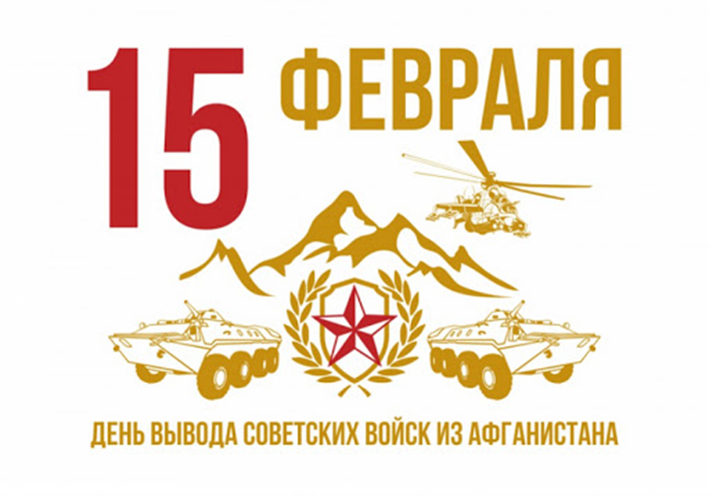 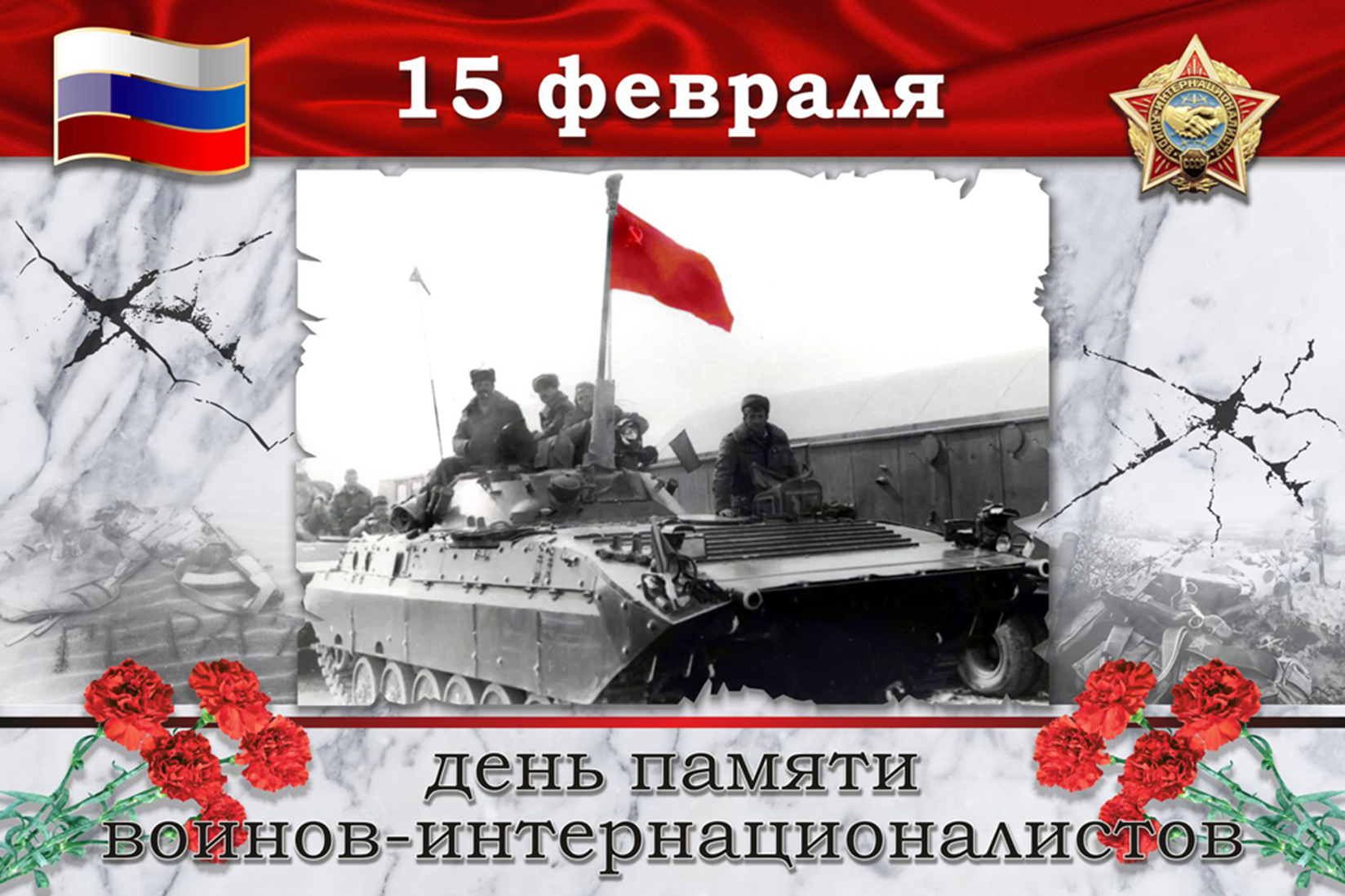 СИРИЯ
Прохоренко Александр1990 -2016
«Вызываю огонь на себя!»
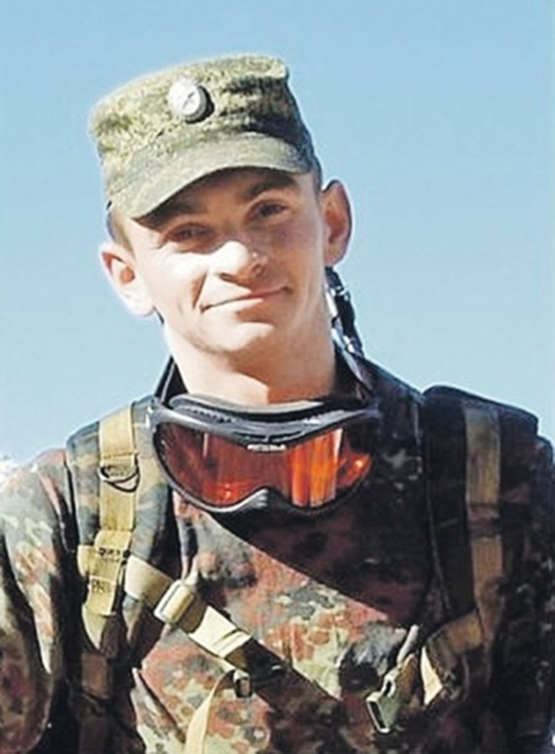 Пешков Олег Анатольевич1970 - 2015
Пазынич Александр1986 - 2015
«Они погибли в небе Сирии»
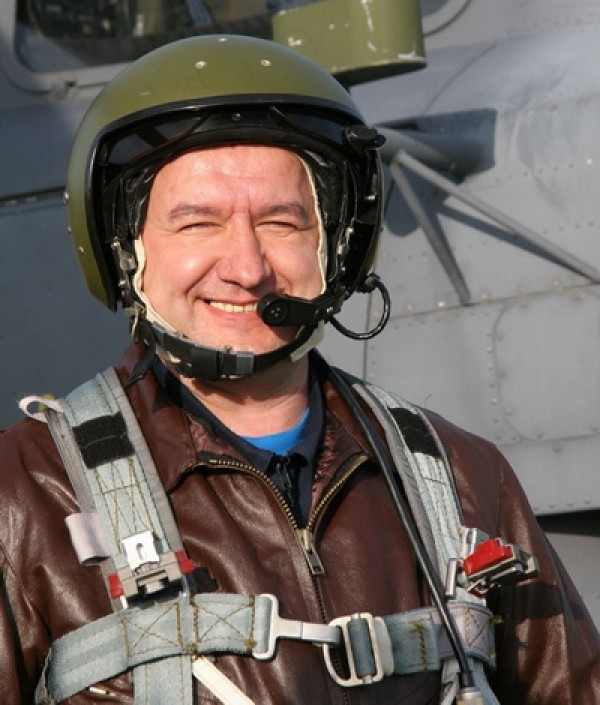 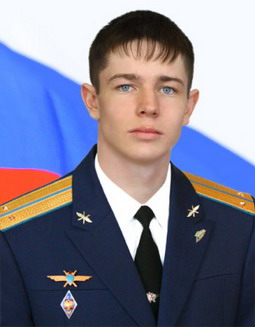 Ряфагать Хабибулин
1965 - 2016
Евгений Долгин
1992 - 2016
Филипов Роман Николаевич1984 – 2018
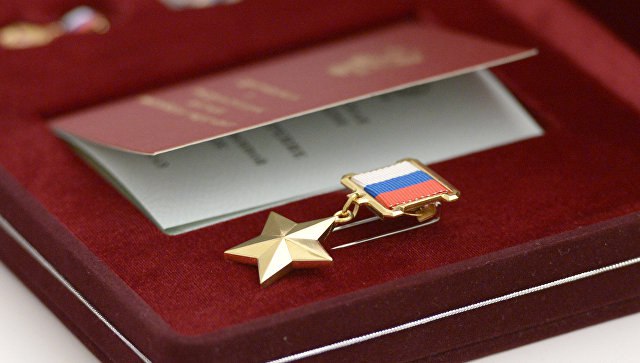 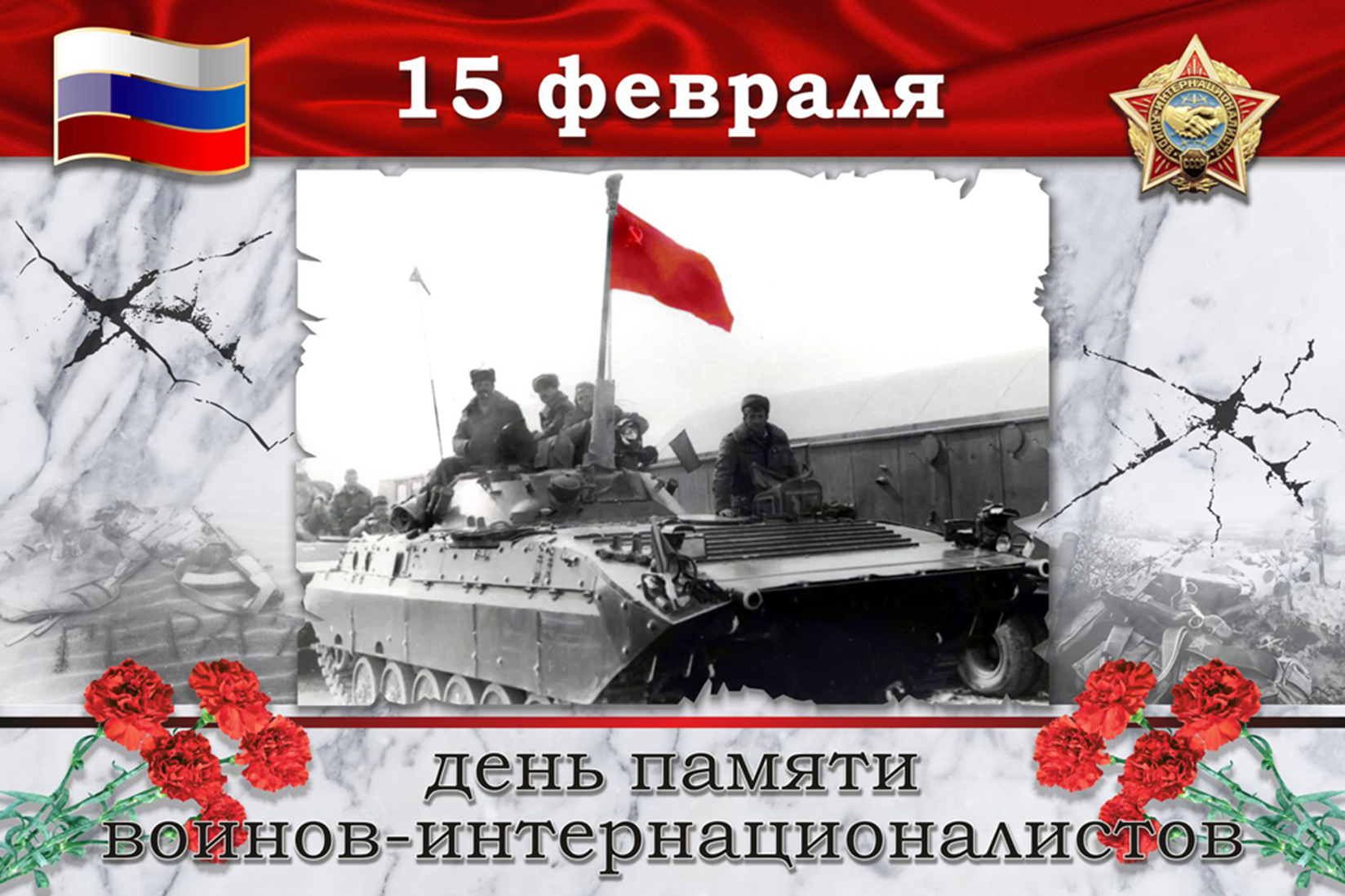 https://www.mk.ru/social/2016/05/05/avianavodchik-rasskazal-o-sekretnoy-professii-pogibshego-v-sirii-aleksandra-prokhorenko.html
https://realnoevremya.ru/articles/53032
https://rg.ru/2016/07/11/v-rossii-prostilis-s-geroicheski-pogibshimi-letchikami.html